Croeso!!!
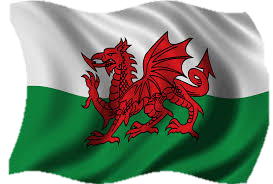 Sgwrsio!
Shwmae?
Helo! 
Bore da – Good morning
Prynhawn da – Good afternoon
Nos da – Good night
Diolch – Thank you
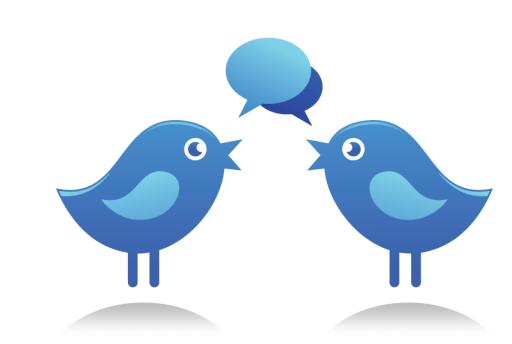 Yr Wyddor Gymraeg
Can you say the Welsh alphabet?

A     B     C     Ch     D     Dd     E     F    Ff 
G     Ng  H     I        J       L        Ll    M   N   
O     P     Ph   R       Rh    S        T     Th  U
W    Y
Pronunciation!
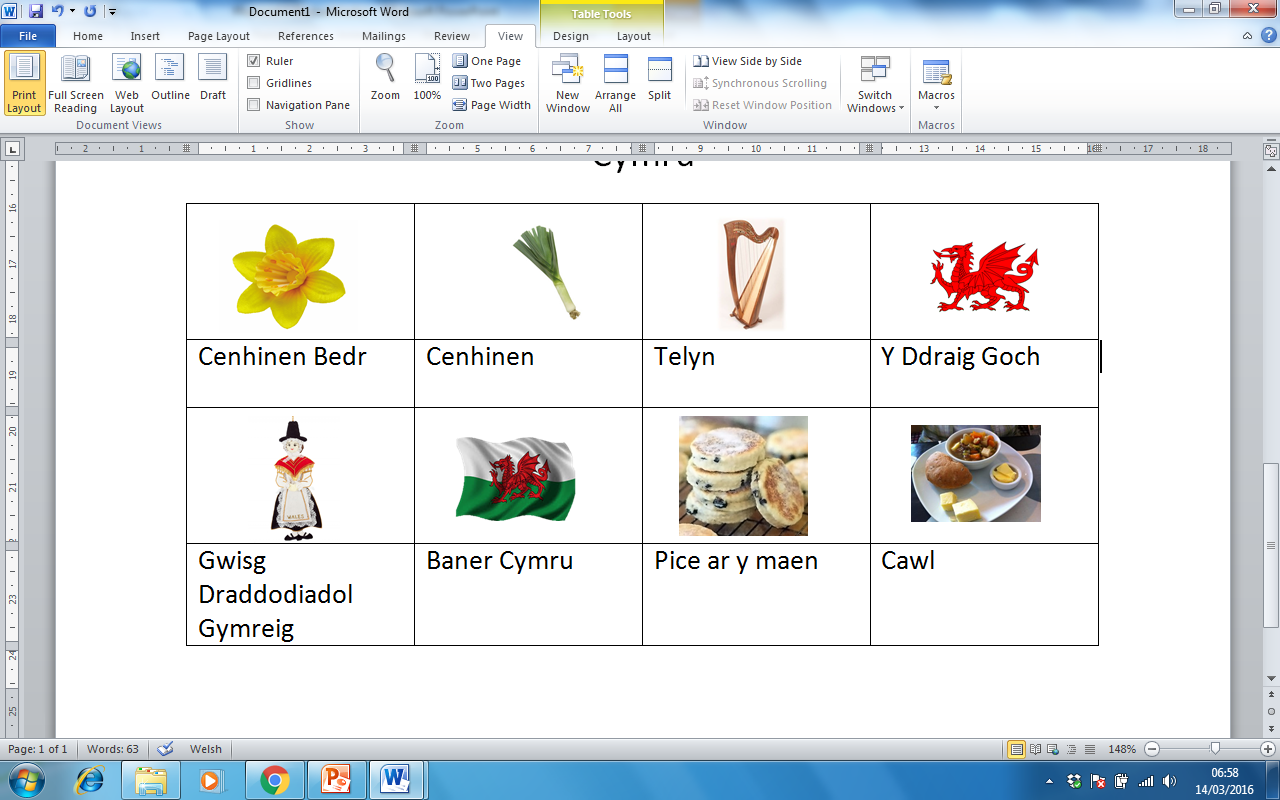 Can you say these words?
Enw - Name
Beth yw dy enw di? – 
	What is your name?

Fy enw i yw…
	My name is…
Byw - Live
Ble wyt ti’n byw? – Where do you live?
Rydw i’n byw yn… - I live in…

Y Ffindir - Finland		Sweden
Portiwgal – Portugal	Yr Eidal - Italy
Melilla yn Sbaen (Spain)	Le Reunion yn Ffrainc 							       (France)
Rhifau
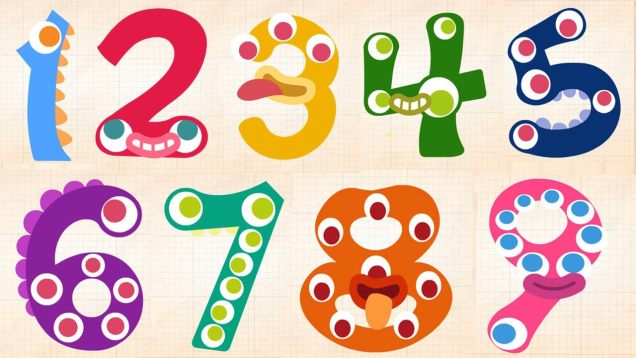 0	dim
1	un	
2	dau
3	tri	
4	pedwar
5	pump
6	chwech
7	saith
8	wyth
9	naw
10	deg
11	un deg un 
12	un deg dau
13	un deg tri	
14	un deg pedwar
15	un deg pump
16	un deg chwech
17	un deg saith
18	un deg wyth
19	un deg naw
20	dauddeg
Bingo!
Llinell!  Line!
 Bingo!
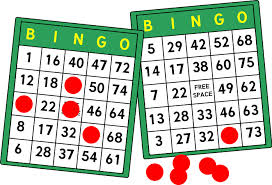 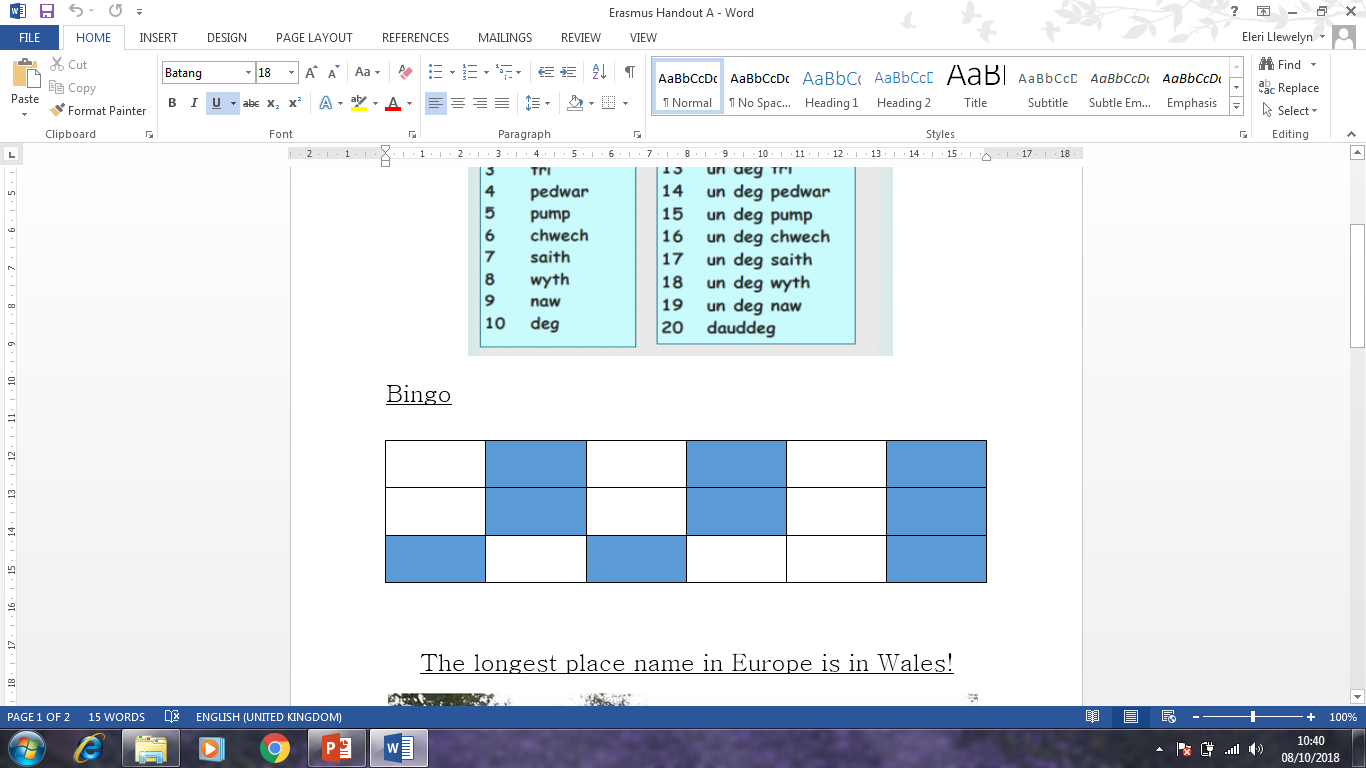 The longest place name in Europe is in Wales!
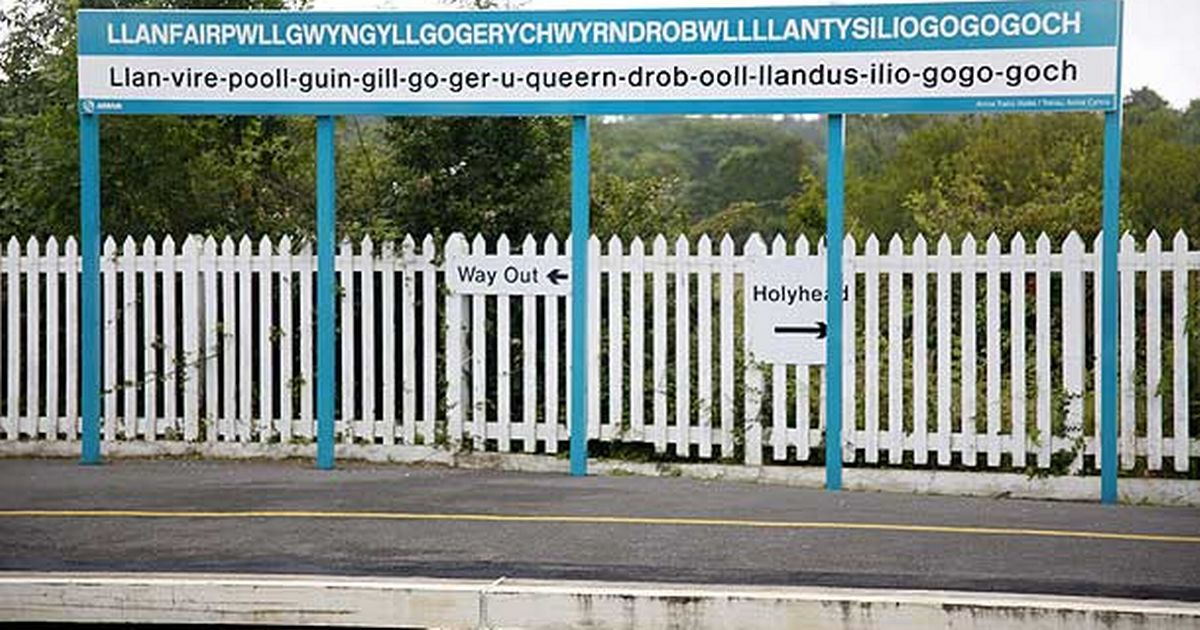 Meaning?
"St Mary's church in the hollow of the white hazel near to the fierce whirlpool and the church of St Tysilio of the red cave"
Enw hir - Cymru
https://www.youtube.com/watch?v=fHxO0UdpoxM
https://www.youtube.com/watch?v=1BXKsQ2nbno
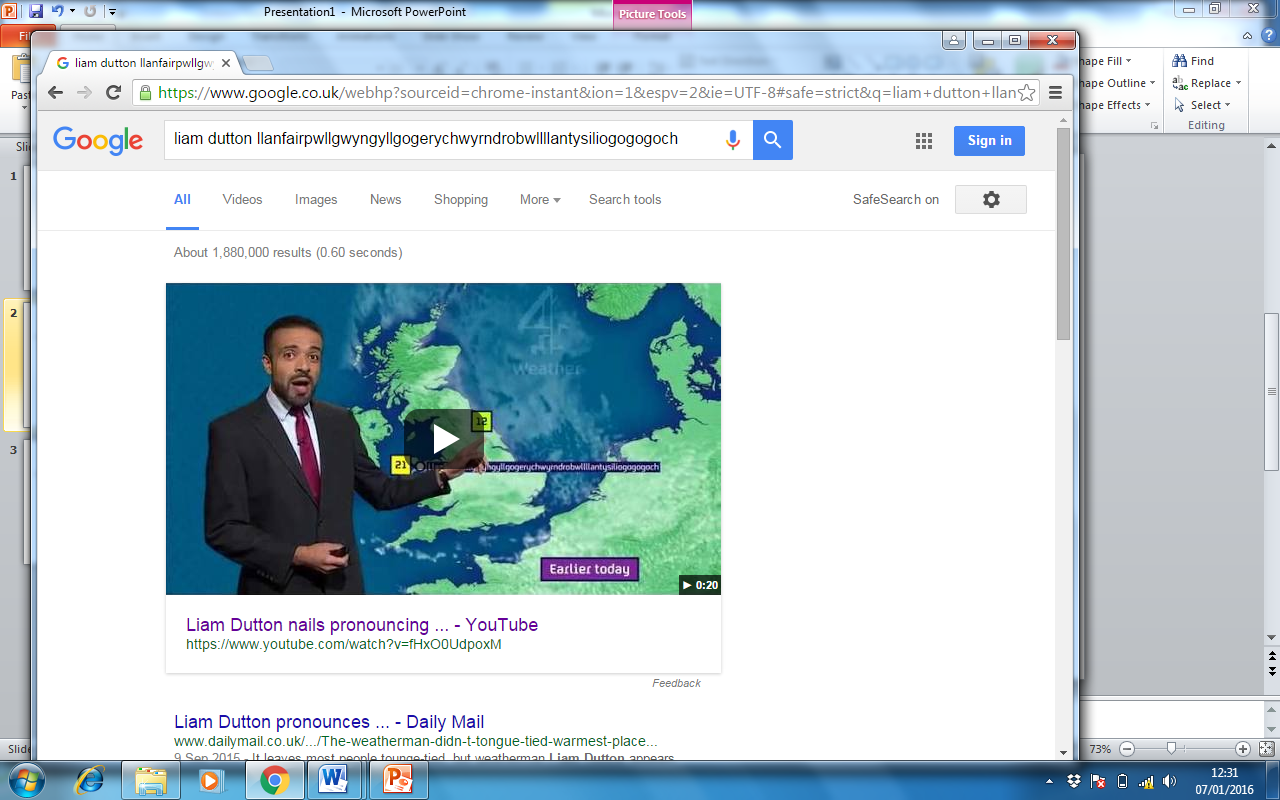 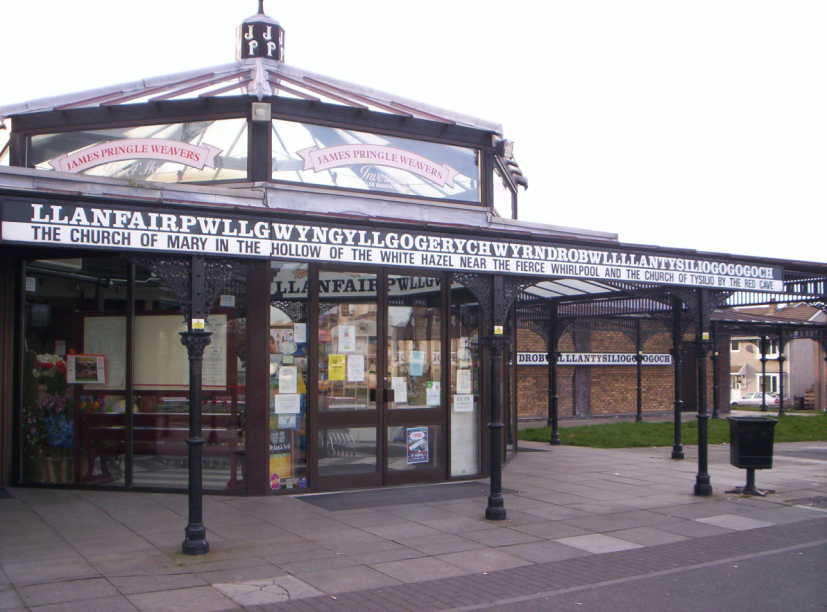 The longest place name in Europe.
Diolch! Hwyl!
Mwynhewch eich amser yma yng Nghymru.
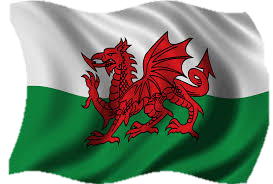